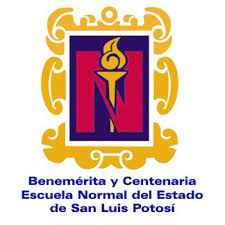 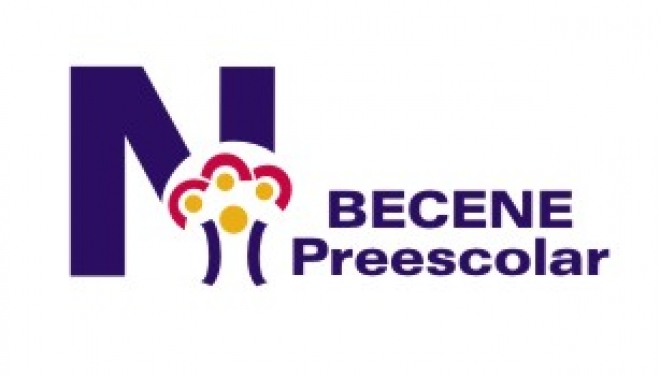 BENEMÉRITA Y CENTENARIA ESCUELA NORMAL DEL ESTADO
LICENCIATURA EN EDUCACIÓN PREESCOLAR
CIENCIA, INVESTIGACIÓN Y MÉTODO  CIENTÍFICO
HERRAMIENTAS BÁSICAS PARA LA INVESTIGACIÓN EDUCATIVA
Presenta: Mtra. Arodí Monserrat Díaz Rocha
INTRODUCCIÓN
El presente material electrónico presenta  información y actividades que te apoyarán en la  asignatura de HERRAMIENTAS BÁSICAS PARA LA INVESTIGACIÓN EDUCATIVA de Quinto Semestre, en la  Unidad I. De la investigación educativa y la práctica docente. Elementos teórico-metodológicos para su desarrollo.

En este tema analizaremos el concepto de  ciencia, de investigación y de método científico,  en la idea de que en una construcción conjunta valores la relevancia de la metodología científica  para generar nuevos conocimientos.
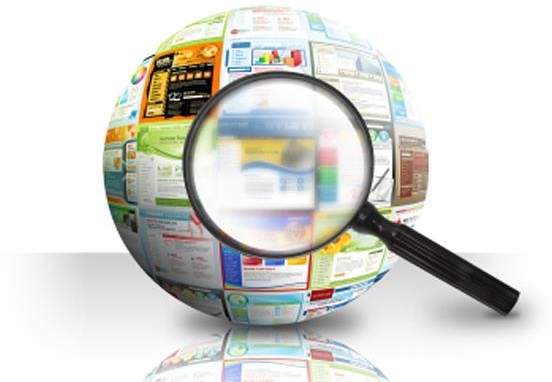 APERTURA
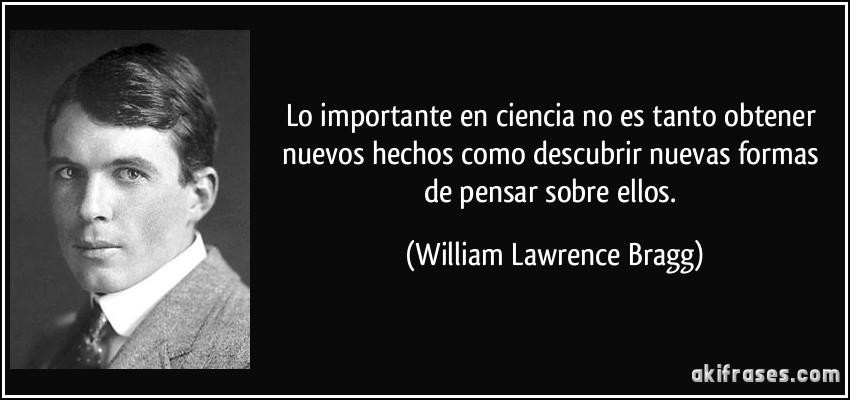 Elige	la	frase	con	la	que	estés
más	de	acuerdo	y	argumenta	tu  elección.
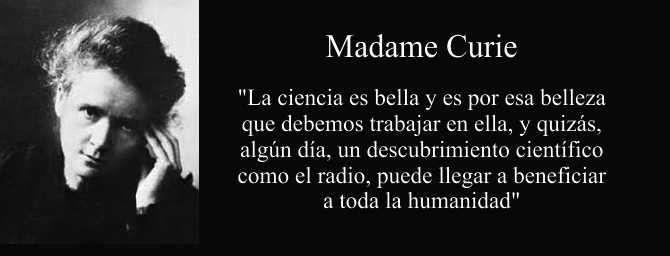 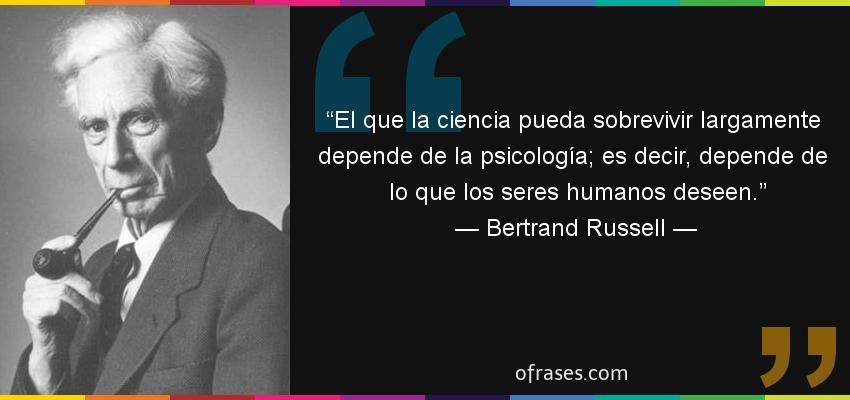 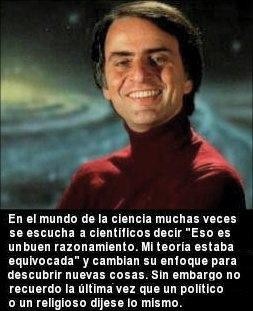 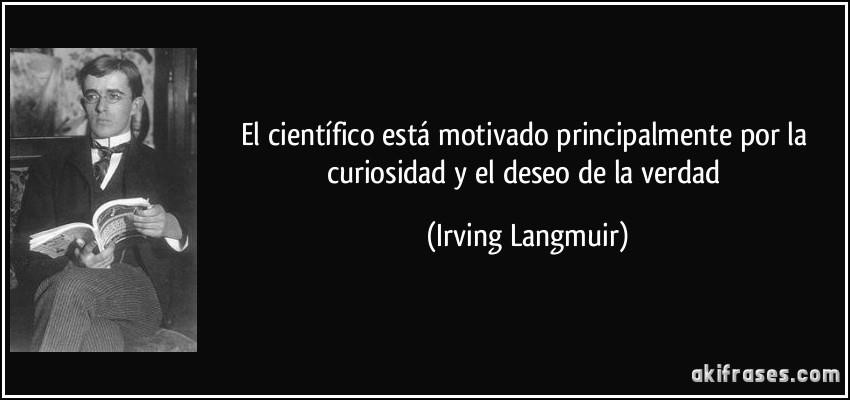 DESARROLLO
CIENCIA
Es todo conocimiento adquirido a través  del estudio o de práctica, constituido por  una serie de principios y leyes, obtenidos  mediante la observación y el razonamiento,  y estructurados de manera sistemática  para su comprensión.
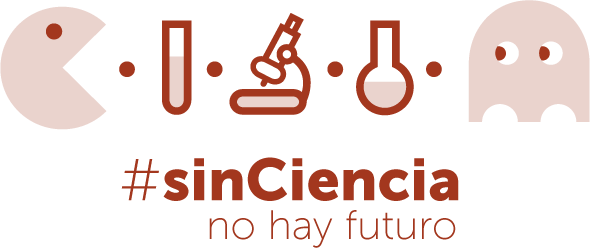 El origen	 etimológico de la  palabra ciencia	se rastrea en el vocablo latín	scientia,	que significa “conocimiento”	“saber”.
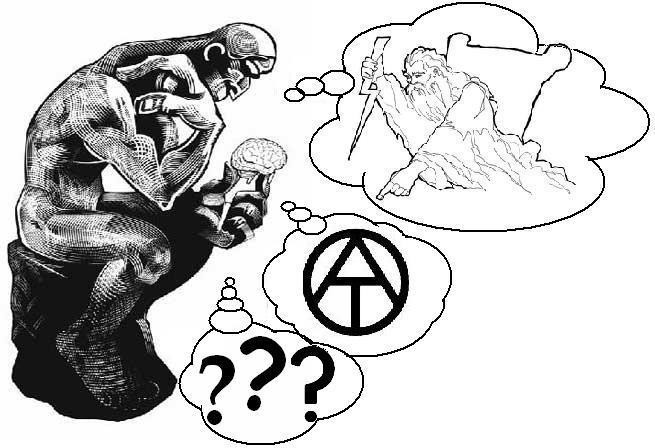 CIENCIA
Es la indagación humana por entender la realidad, es el  resultado de una actividad que consiste en aplicar a un  objeto el método científico.
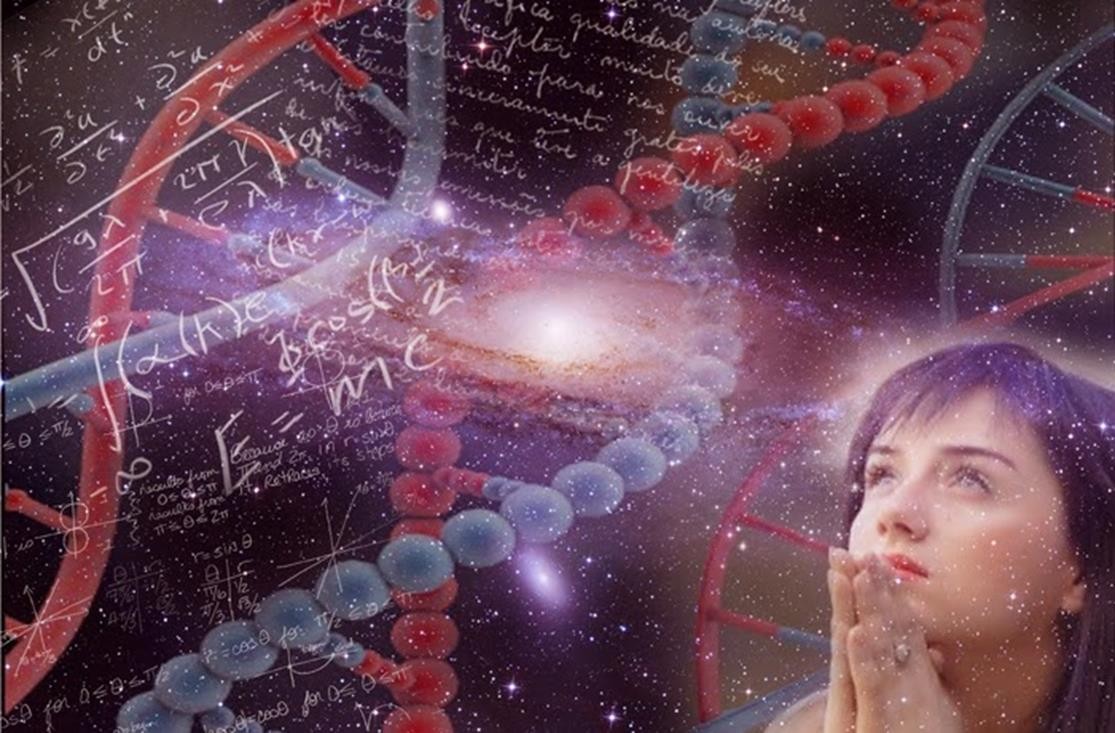 La	ciencia	ha	tenido	grandes
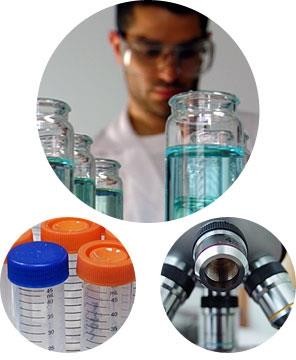 logros  médicos
como
para
los		avances  la	cura	de  por		medio	del
enfermedades
descubrimiento de vacunas y  nuevos tratamientos, así como  la investigación y desarrollo  de nuevos medicamentos.
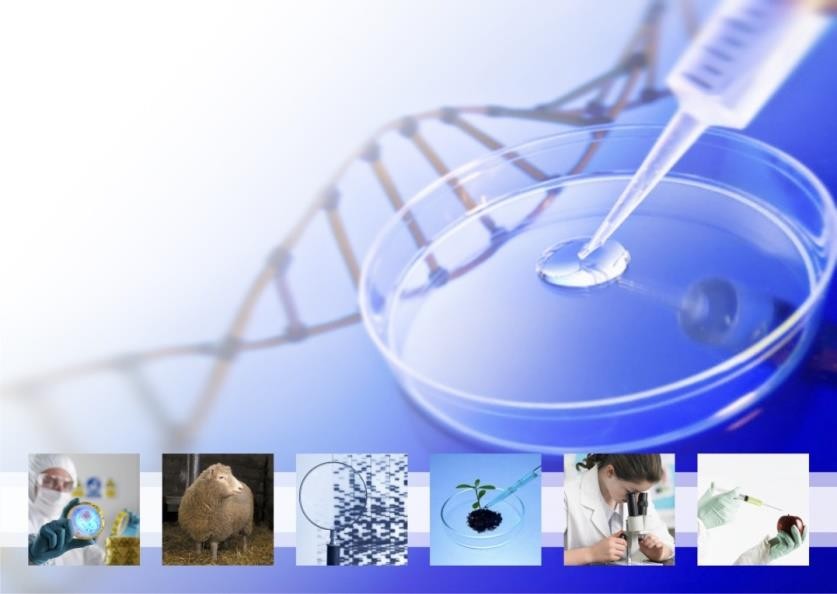 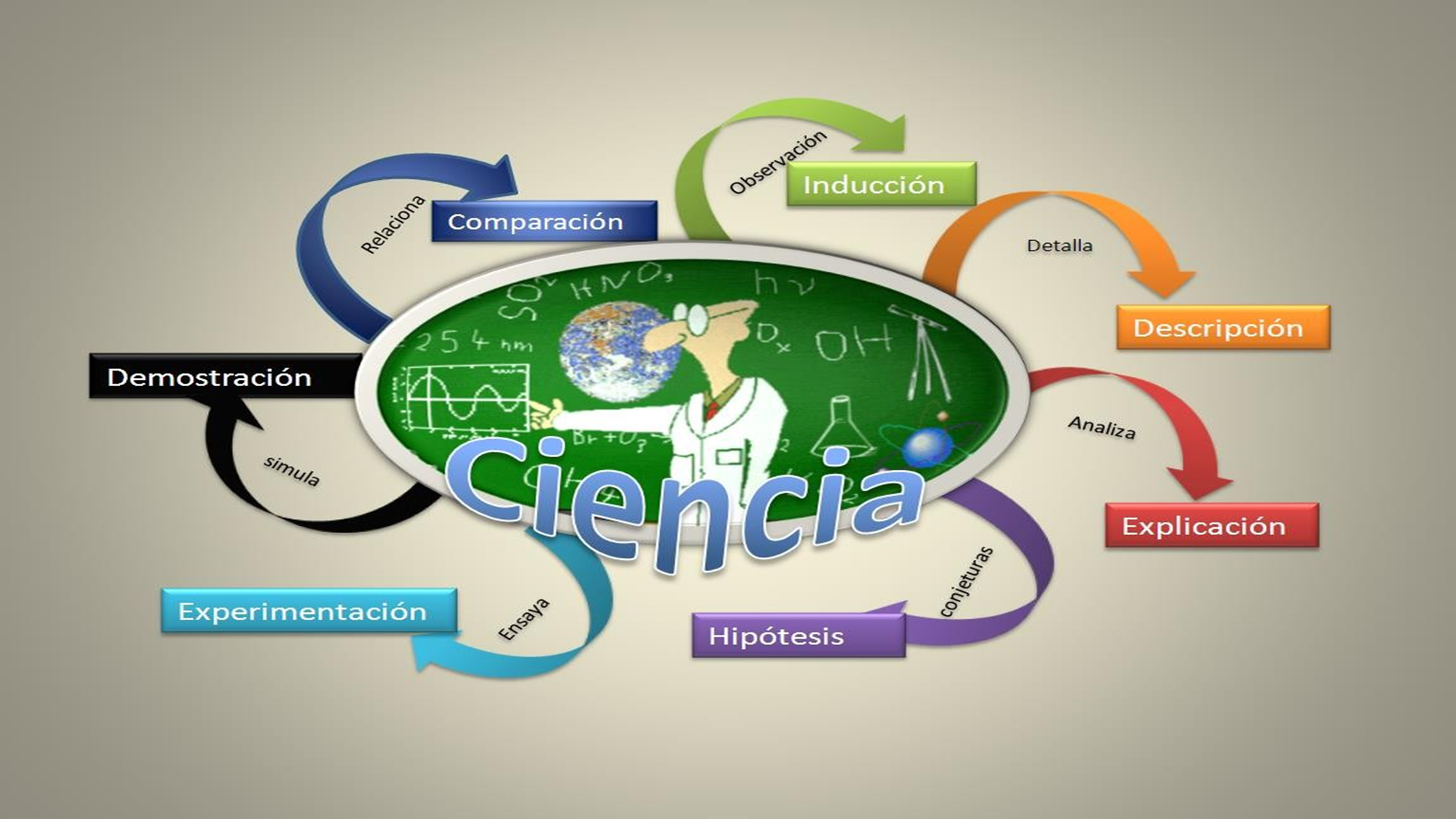 La	ciencia	se	rige	por
métodos
conformados
por un conjunto de  normas y pasos que le  otorgarán validez y rigor  científico al  proceso  de investigación.
La ciencia en general, comprende varios campos de  conocimiento, dentro de los cuales cada uno desarrolla  sus propias teorías con base en sus métodos científicos  particulares.
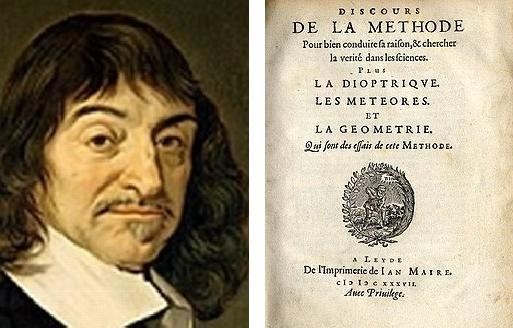 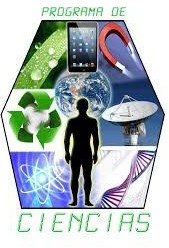 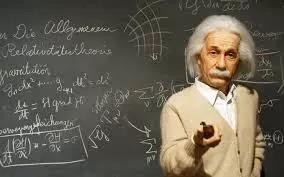 La ciencia es un conjunto de  conceptos y propiedades que  convergen en un objeto, y
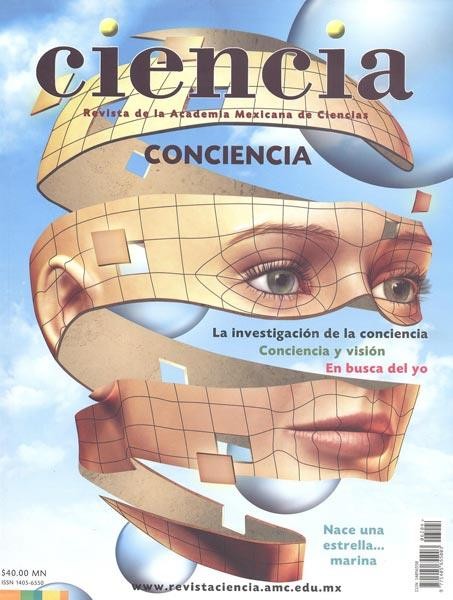 que	contiene
datos,  principios
explicaciones,
generales	y	demostraciones  acerca de éste.
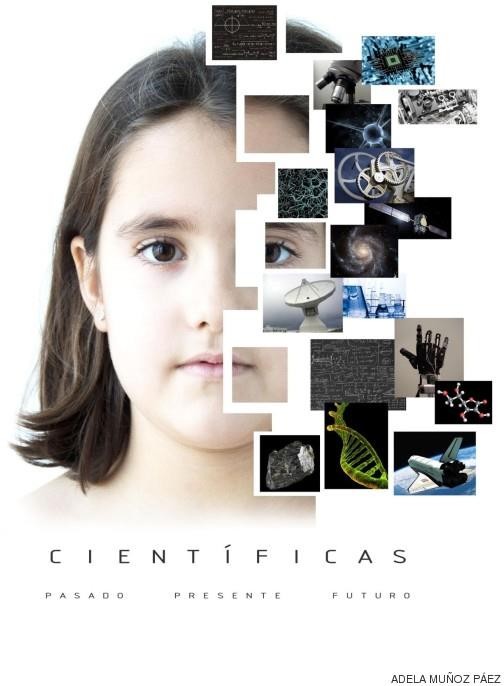 Según Mario Bunge:
“Conjunto de conocimientos  obtenidos mediante la observación y  el razonamiento, y de los que se  deducen principios y leyes generales.  se emplea para referirse al  conocimiento en cualquier campo,  aplicarse el proceso experimental  verificable”.
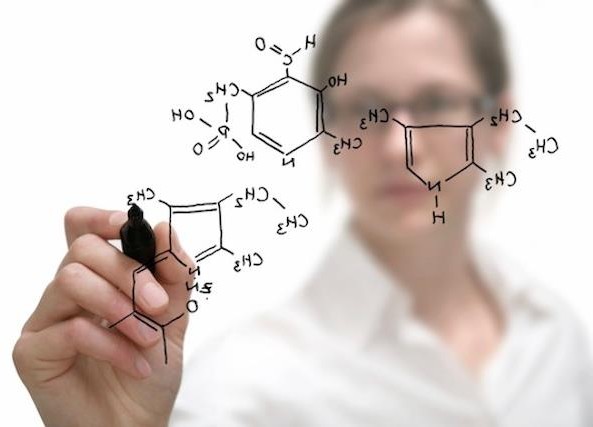 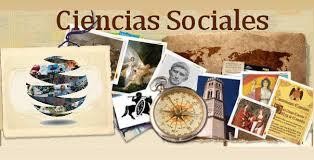 La ciencia tiene como fundamento  las	observaciones	y  experimentaciones.

Estas observaciones se organizan  por medio de:
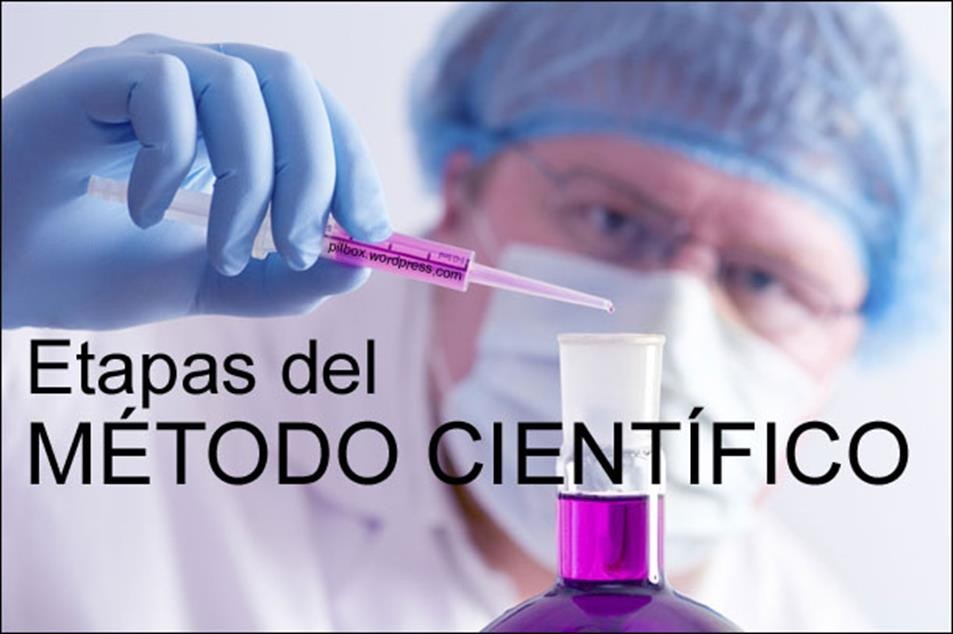 Métodos
Modelos y teorías
Con	el	fin	de	generar  conocimientos.
nuevos
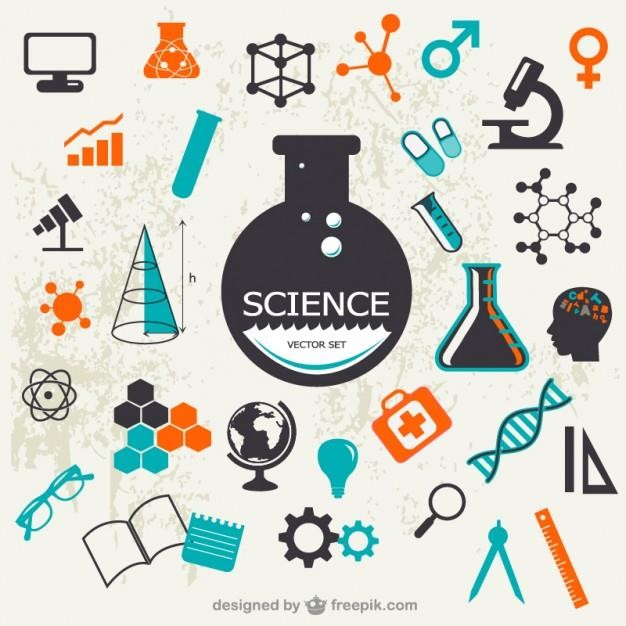 La ciencia se puede dividir en:

Ciencia básica
Ciencia aplicada
Ciencia básica
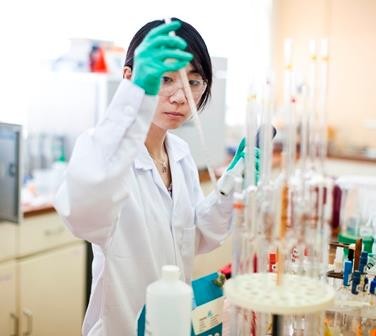 Es la ciencia o investigación que se lleva a cabo sin fines prácticos  tiene la finalidad	de incrementar el conocimiento de los principios  fundamentales de la naturaleza o de  la realidad por sí misma
,
Ciencia aplicada
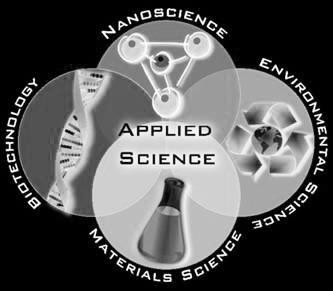 Es la aplicación del conocimiento  de una o varias áreas  especializadas de la ciencia para  resolver problemas prácticos.
INVESTIGACIÓN
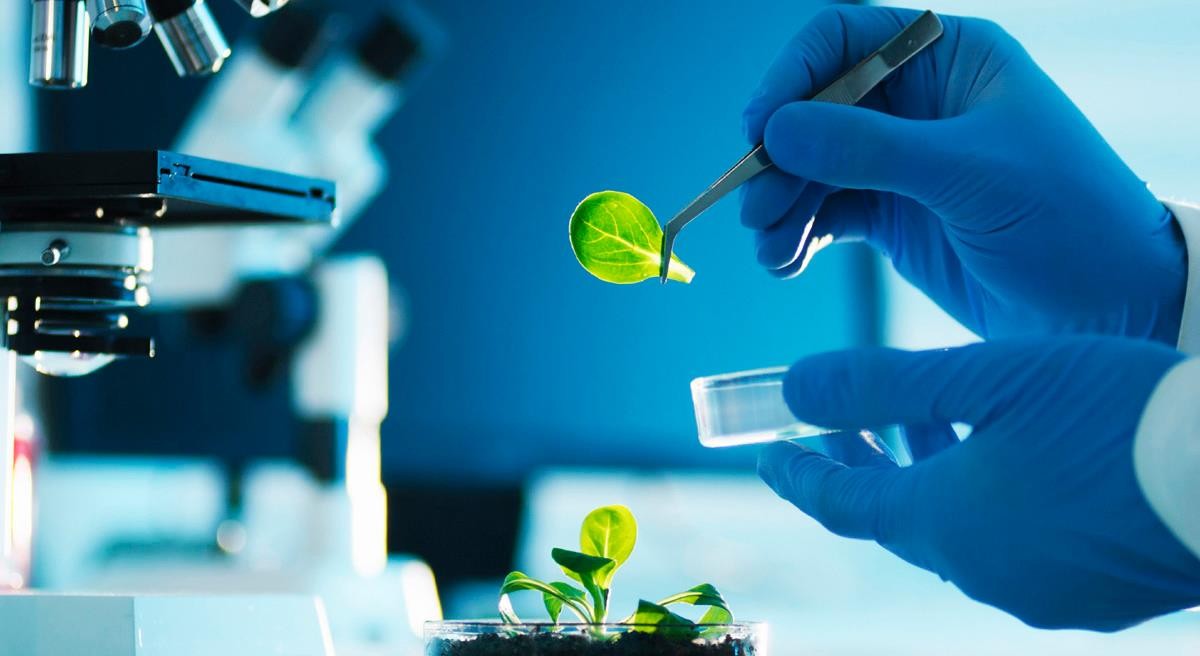 Es	un
descubrimiento  conocimiento.
proceso		de  de	nuevo
Está determinada por la  averiguación de datos o la  búsqueda de soluciones para  problemas concretos.
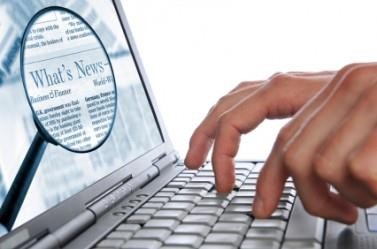 La	investigación
consiste	en
seguir	un
proceso
parte
que	será  de		la
sistemático,
formulación	de	problema o	una  situación a resolver.
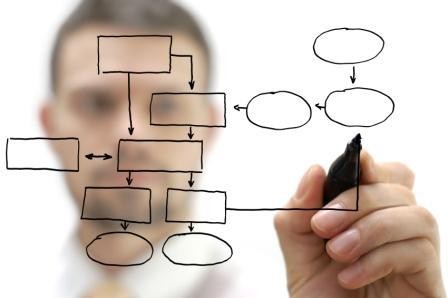 La investigación científica se  puede definir como “una serie  de etapas a través de las cuales
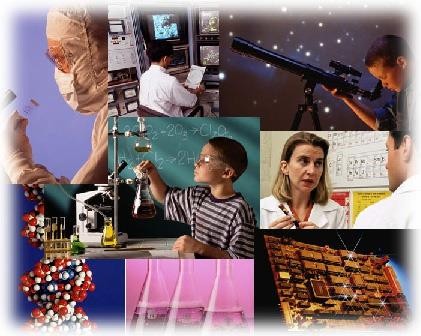 se	busca		el	conocimiento  mediante	la
aplicación	de
ciertos	métodos	y	principios”  (Garza y Alfredo)
La objetividad es una condición  esencial durante este proceso, pues  la búsqueda no debe ser subjetiva,  debe basarse en hechos verídicos  para evitar cualquier tipo de  interpretación personal o prejuicio.
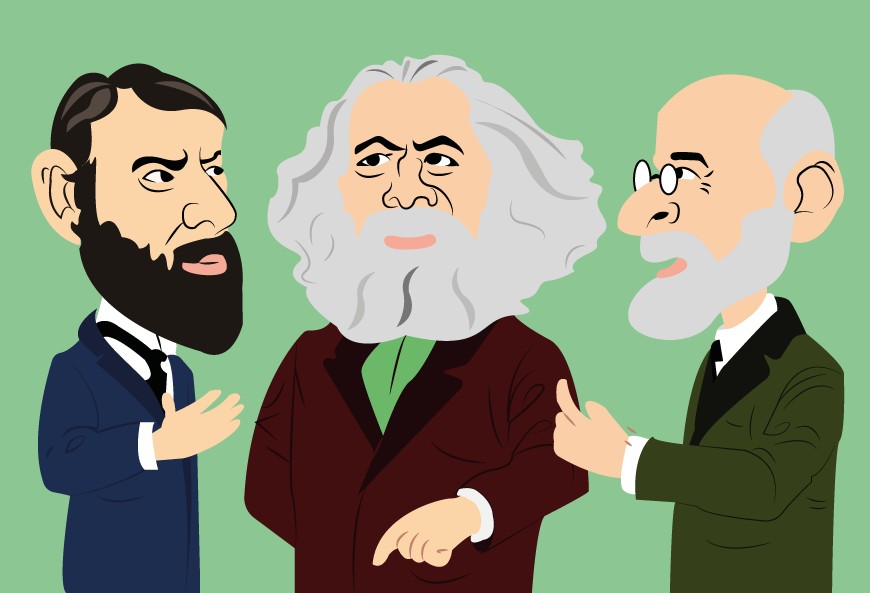 La investigación es una serie de procedimientos que se  llevan a cabo con el fin de alcanzar nuevos  conocimientos sobre un hecho o fenómeno.
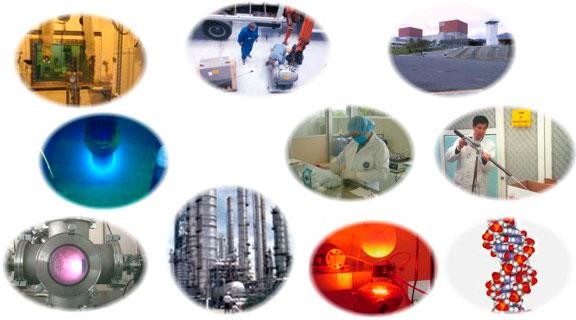 Una	vez	encontrados
nuevos
conocimientos, estos nos ayudan
a	establecer
conclusiones	y
soluciones  planteados  prácticos.
a	problemas
teóricamente	o
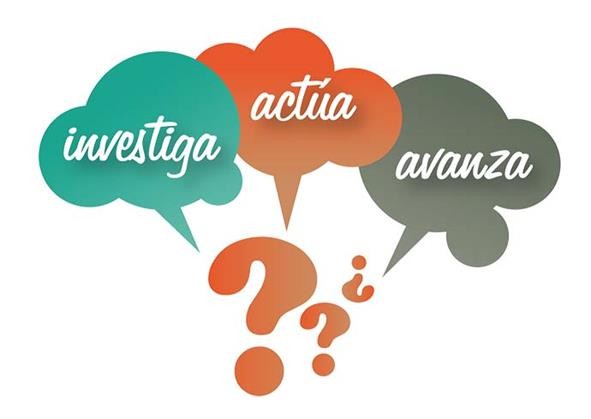 Objetivos de la investigación científica
Su objetivo esencial es la búsqueda y producción de  nuevos conocimientos.
Extender y desarrollar los conocimientos de un tema.
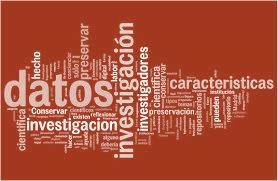 Profundizar	y	precisar	acerca	de	tesis	o	argumentos  científicos.
Llevar	a	la	práctica	los	conocimientos	adquiridos	en	el  diseño de una investigación.
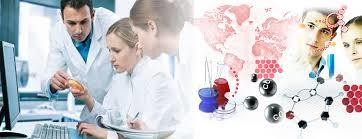 Encontrar el sentido de los  fenómenos de la naturaleza y de la  sociedad mediante la integración de  teorías ya existentes.

Establecer principios generales para  ofrecer solución a problemas  prácticos.
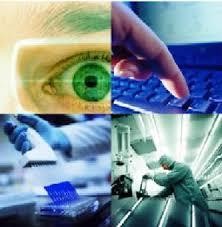 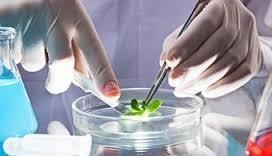 Para	que	los	hallazgos  conscientes
sean
y	confiables
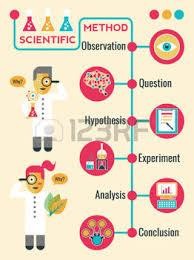 deben de obtenerse mediante  un proceso de la actividad  científica siguiendo una serie  de etapas que la caracterizan y  es lo que constituye el método  científico.
MÉTODO CIENTÍFICO
El	concepto
de	método
del	griego
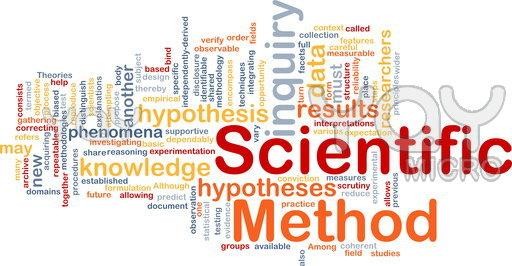 proviene
methodos	(“camino”	o
“vía”) y hace referencia al  medio	que		se	utiliza  para	llegar	a	 una		cierta  meta.
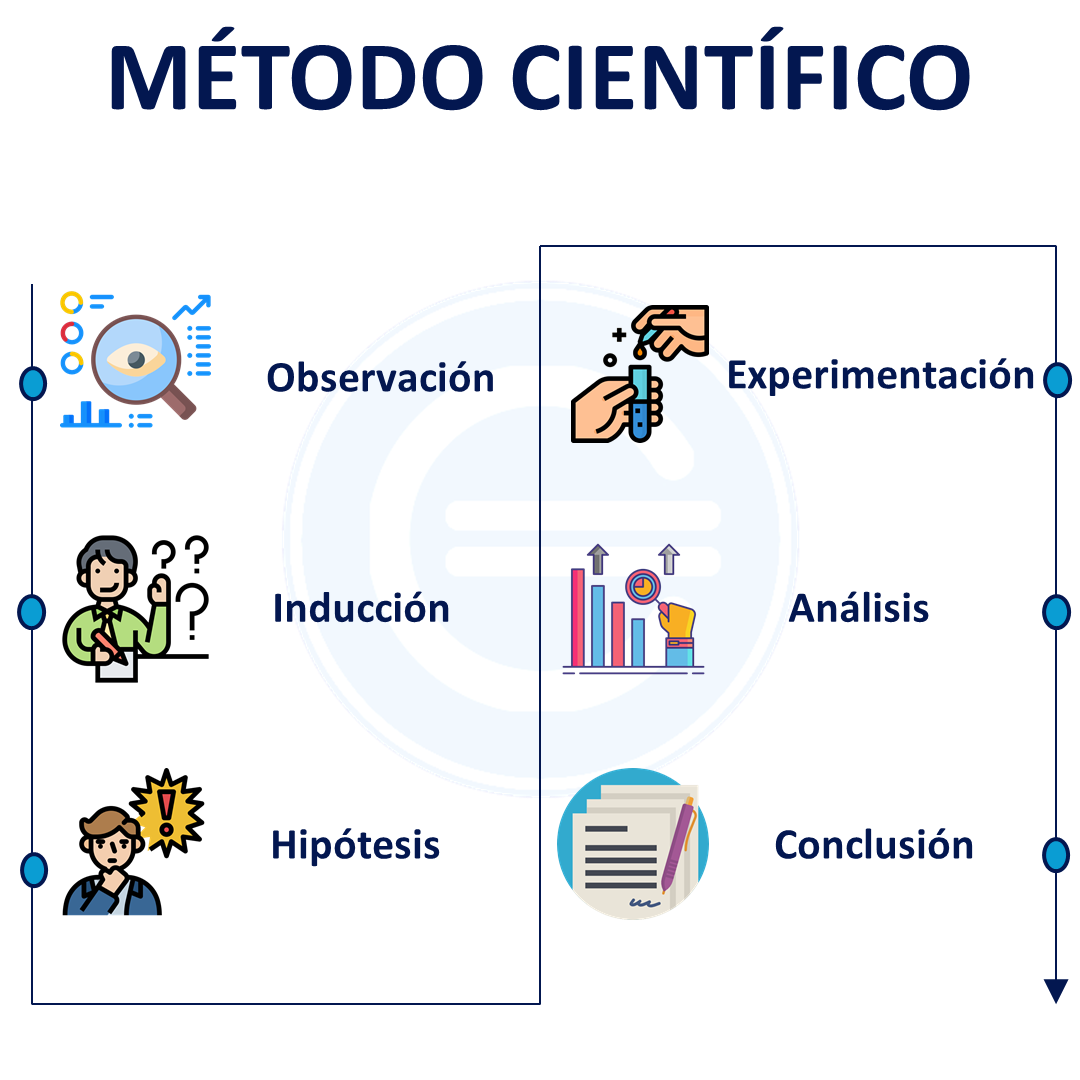 Es la serie de etapas que hay que  recorrer para obtener un  conocimiento válido desde el punto  de vista científico, utilizando para  esto instrumentos que resulten  fiables.
Lo	que	hace		este	método	es  minimizar		la		influencia	de		la  subjetividad	del	científico		en	su  trabajo.
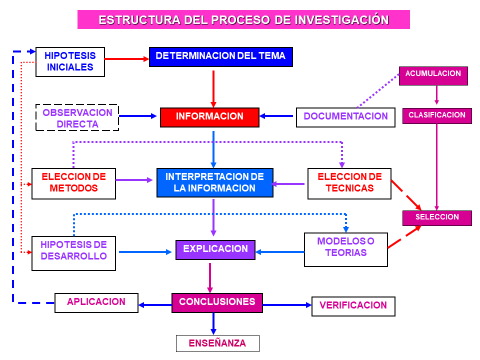 Observación:	investigación	o
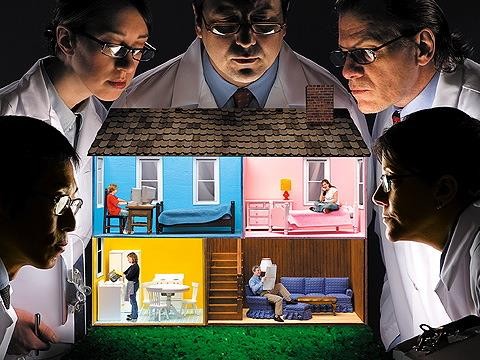 recolección  relacionados  investigar,
previa	de	datos  al		tema	a  se
los	cuales
analizan y organizan.
Proposición:	establecer	la	duda	que	se	quiere	resolver	o  aquello que se desea estudiar.
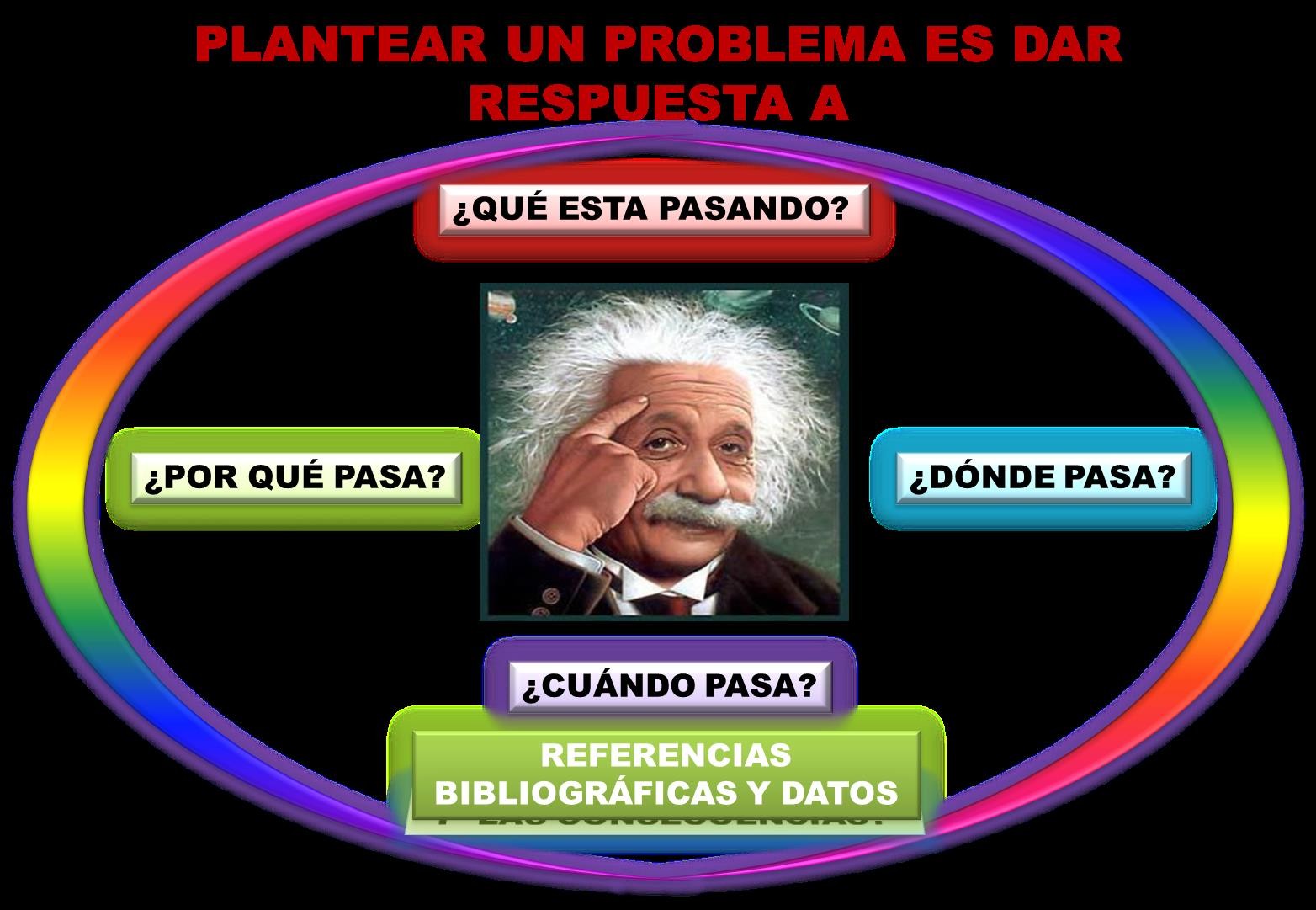 Hipótesis:	la	posible  comprobar		y
solución
o	respuesta
que	queremos
base	a
que	basa	en	una	suposición	en
investigación.
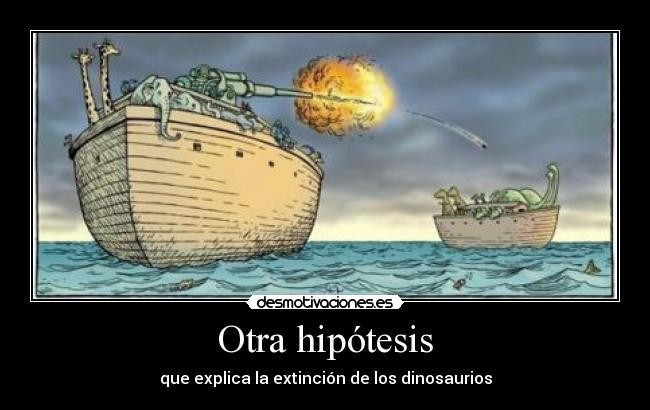 Verificación  experimentación:
y
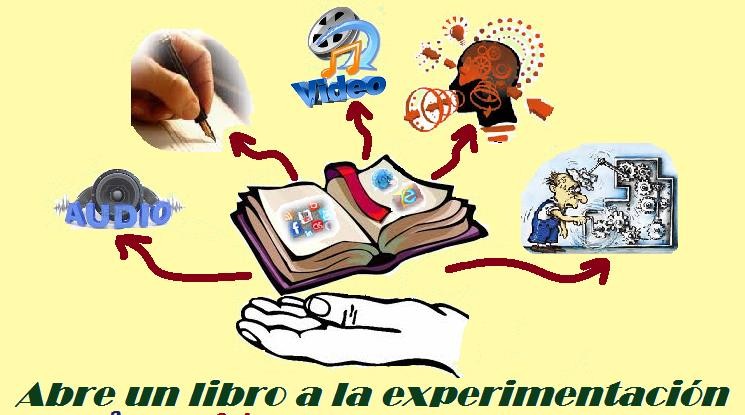 Se	trata
de	probar	o  la
desechar  mediante
hipótesis
la
experimentación.
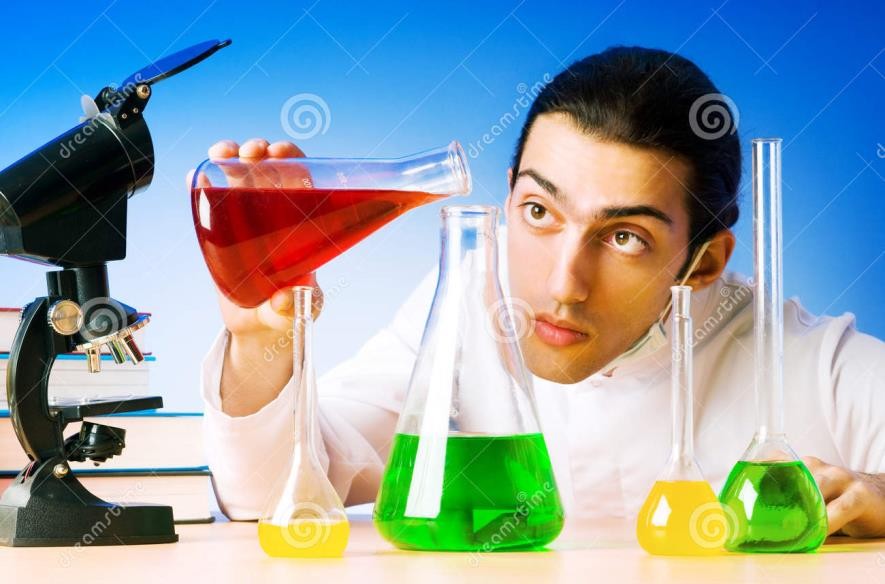 Demostración o refutación de la hipótesis: se analiza si  ésta es correcta o incorrecta, basándose en los datos  obtenidos durante la verificación.
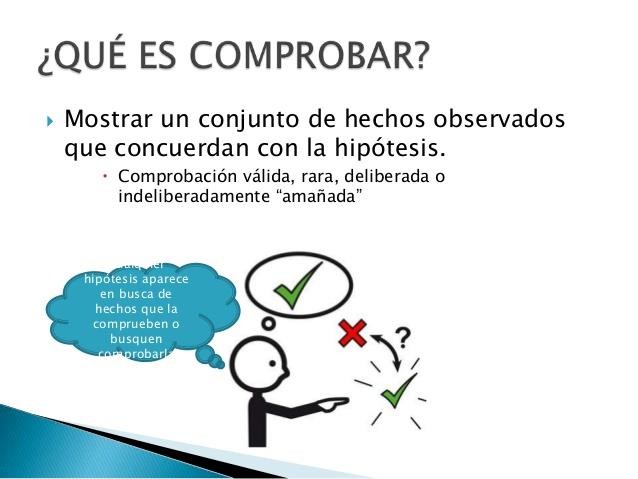 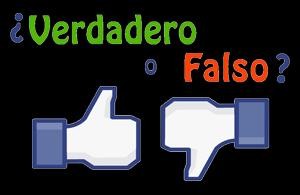 Conclusiones:
se	indican	el  porqué	de	los
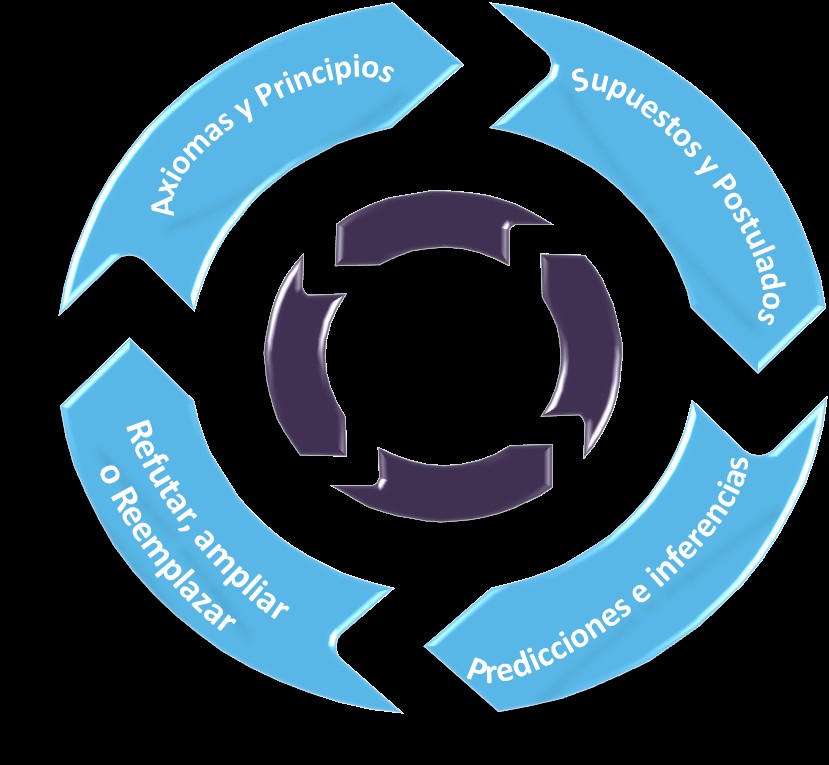 resultados,
enunciando	las	teorías
ellos
que
y		el  científico	que	se
pueden	surgir	de
conocimiento
genero	mediante
la	aplicación
correcta del método.
CIERRE
Elabora un mapa conceptual donde  relaciones la ciencia, la investigación  y el método científico.
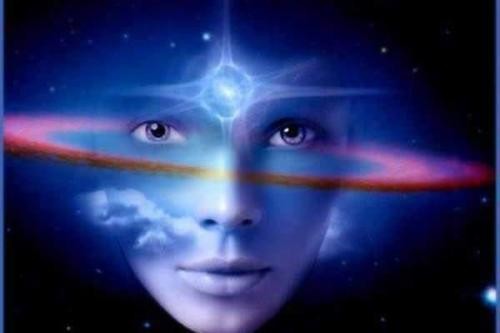 REFERENCIAS
Daniela Alvarez Maldonado. (2015). CIENCIA. 2015, de PREZZI Sitio web:  	https://prezi.com/df7dby_a8fdy/ciencia/
Camacho Ernas. (2015). La Ciencia, Concepto de Conocimiento Vulgar. 2015, de Monografias Sitio  	web: http://www.monografias.com/trabajos82/ciencia-concepto-conocimiento-vulgar/ciencia-	concepto-  conocimiento-vulgar.shtml
Irazu prieto martinez. (2015). clasificacion de las ciencias. 2015, de Prezzi Sitio web:
	https://prezi.com/jqle3lrimdgj/clasificacion-de-las-ciencias/
	Ballesteros Belen. (2013). En torno a la objetividad vs subjetividad en la 	construcción del  conocimiento. 2013, de Qualitas Sitio web: 	https://qualitas.hypotheses.org/1Definición de método científico - Qué es, 	Significado y Concepto http://definicion.de/metodo-cientifico/#ixzz4MV9DNMNC